Welcome to the 2013 Impressionist Appreciation Exhibit
Presented to you by: Jillian Curl, Avery Crow, and Nana Fordjour
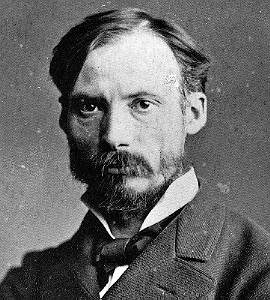 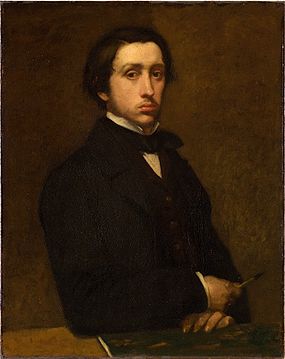 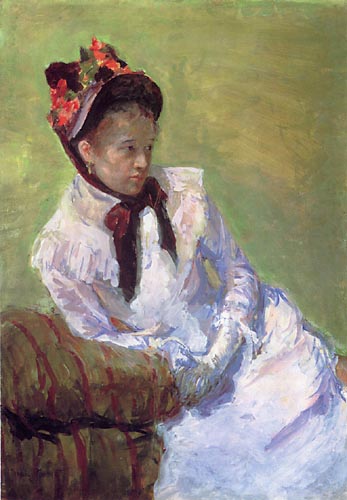 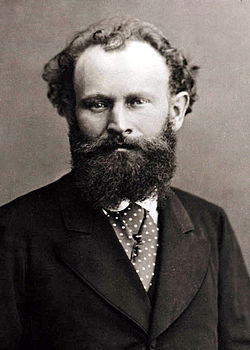 [Speaker Notes: Theater, Opera, and Dance as portrayed by the Impressionists Degas, Cassatt, Manet, and Renoir]
Renoir, The Loge (1874)
Manet, Lola de Valence (1862)
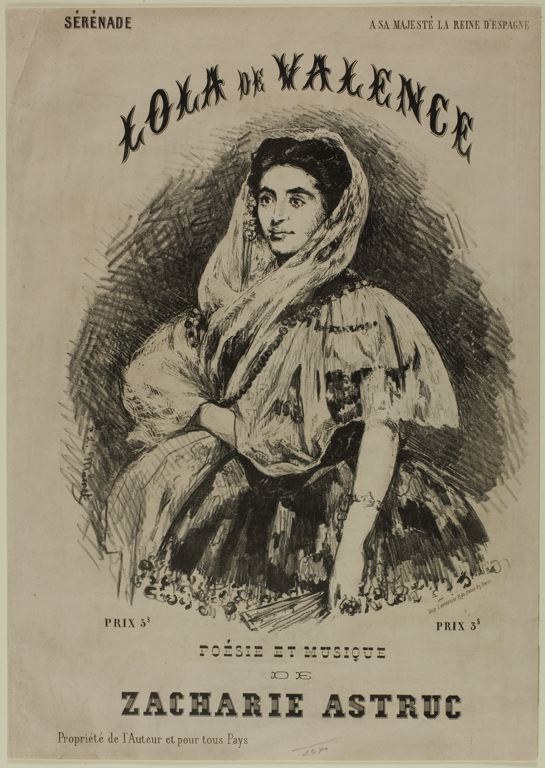 At the Opera, Damourette (1852)
Woman in Black at the Opera, Cassatt (1879)
The First Outing, Renoir (1875-76)
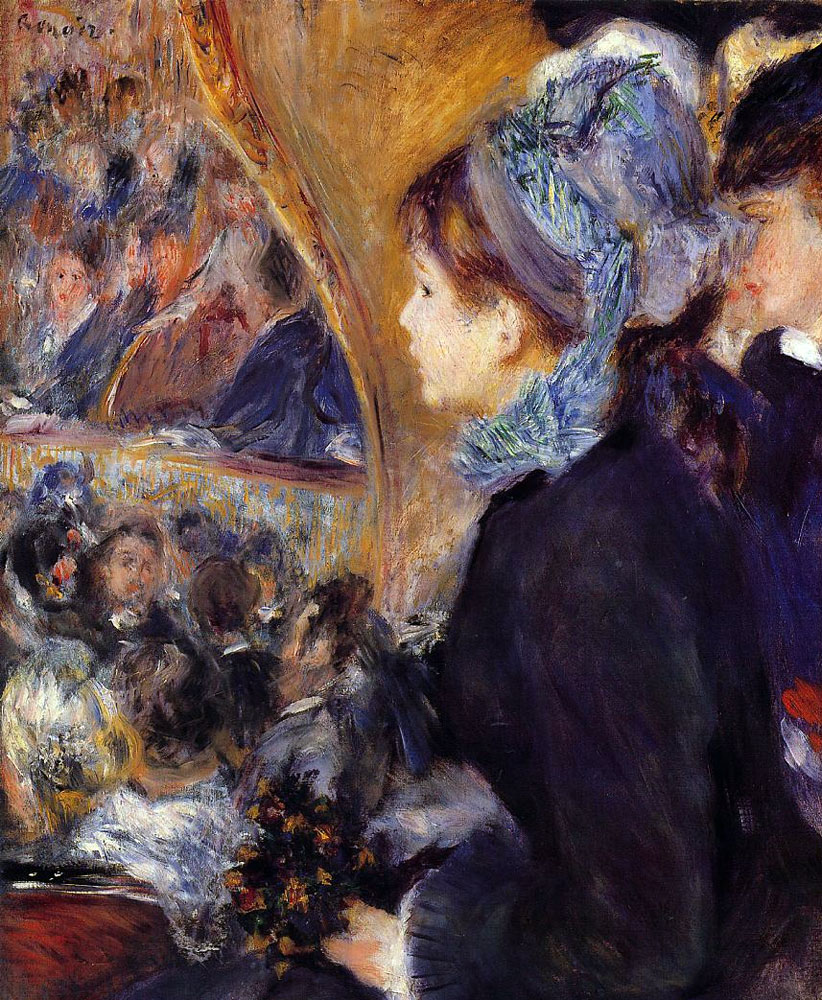 At the Concert, Renoir (1880)
Two Young Women in a Loge, Cassatt (1882)
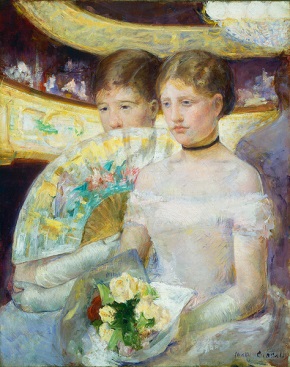 [Speaker Notes: SKIT]
Dancer with a Bouquet, Degas (1877-1879)
The Prima Ballerina , Degas (1876)
Dancers at the Old Opera House, Degas (1877)
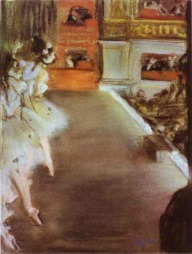 [Speaker Notes: The Golden Mean, or the balance of a big gulf of space and the people, was prominent in both of the Degas works. In both paintings Degas’ use of the privileged view is also prevalent. However, it seems as though the perspective is more of a sidestage view rather than from a boxed seat. In Dancers at the Old Opera House, it seems as though we are viewing the dancers from either the privileged perspective OR from the perspective of the predatory male waiting in the curtains. The Prima Ballerina is indicative of the portrayal of this predatory male. The men would often consume the dancers, not only as a spectacle, but also as a possession before and after the show. Degas depicts this in many of his dance themed works where the male lurks in the curtains or sidestage.]
Felix Nadar , (1820-1910)
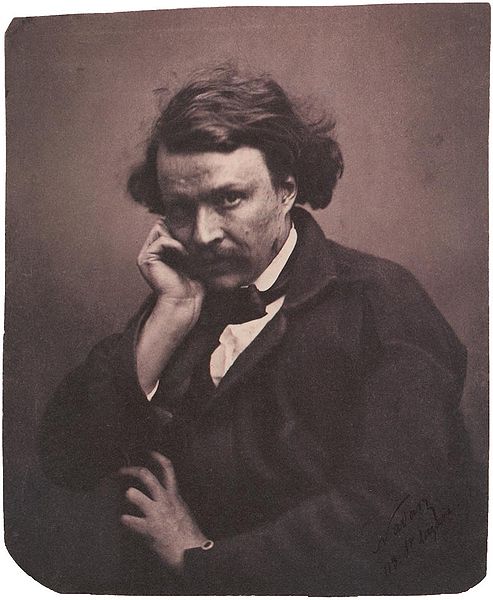 [Speaker Notes: Degas was good friends with Nadar, a photographer, who was very influential in his work. Degas’ work included cropping which evoked an illusion of spontaneity in the before and after moments of an event rather than the “big moment”.]
At the Horse Races, Degas (1876)
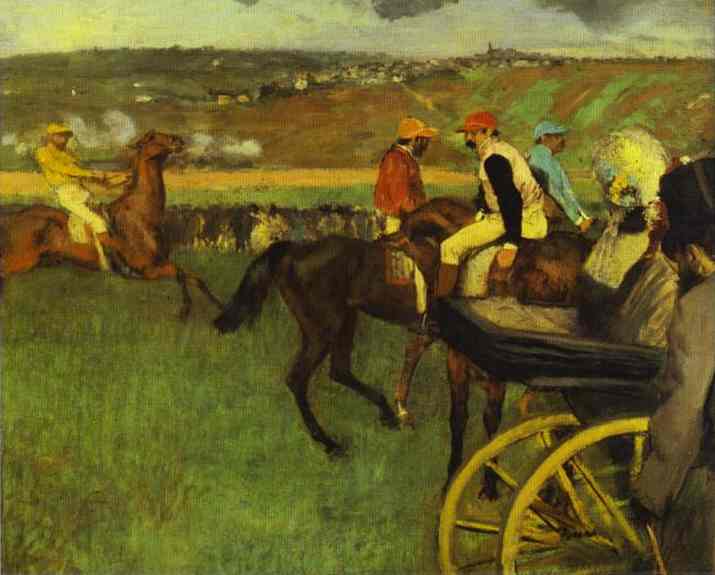 Dance Class, Degas (1872)
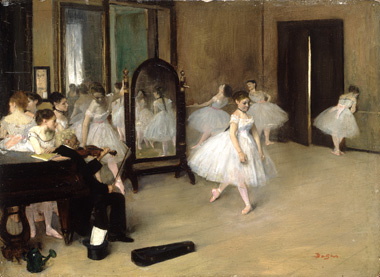 [Speaker Notes: The influence of photography in Degas’ work is shown in this comparison of his 1876 painting, At the Horse Races and his 1872 painting, Dance Class. Although themed differently, both of these paintings depict the smaller and more spontaneous moments that precede the actual performance.]
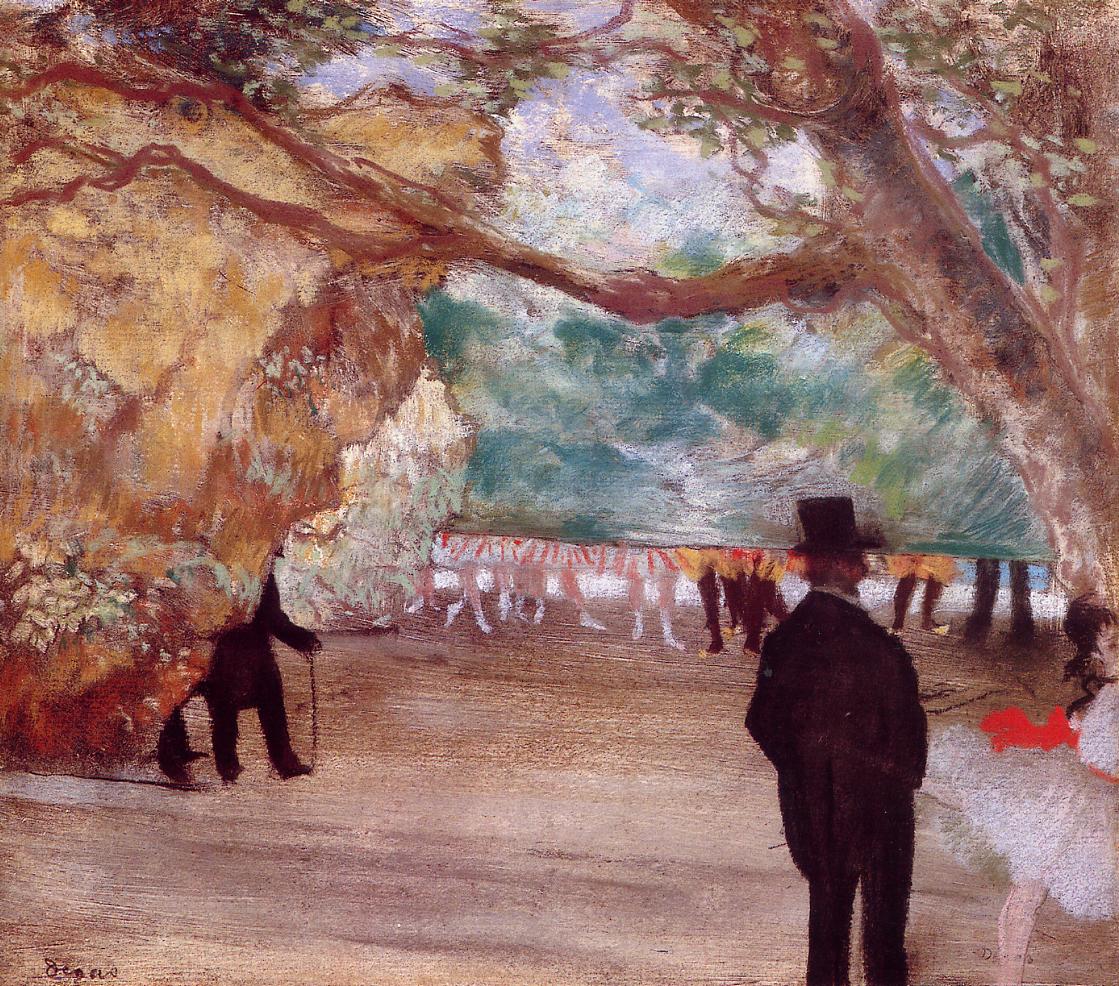 The Curtain, Degas (1880)
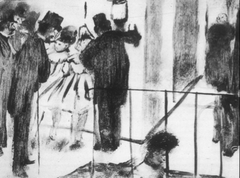 La Famille Cardinal, Degas (1880-83)
[Speaker Notes: La Famille Cardinal: Pauline and Virginie Conversing with Admirers]
Dancer’s Dressing Room, Degas (1878)
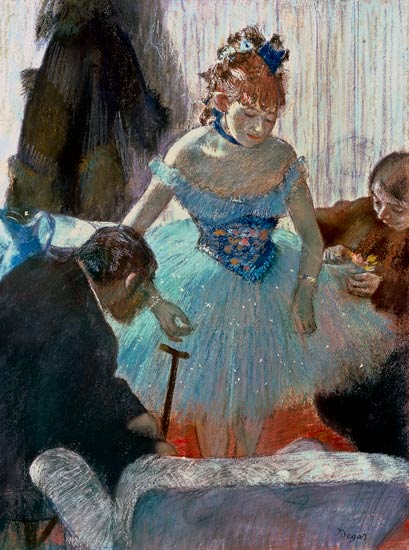 [Speaker Notes: La Famille Cardinal: Dancers Coming from the Dressing Room (sketch) compared with this]
Manet (1877)
Degas (1879)
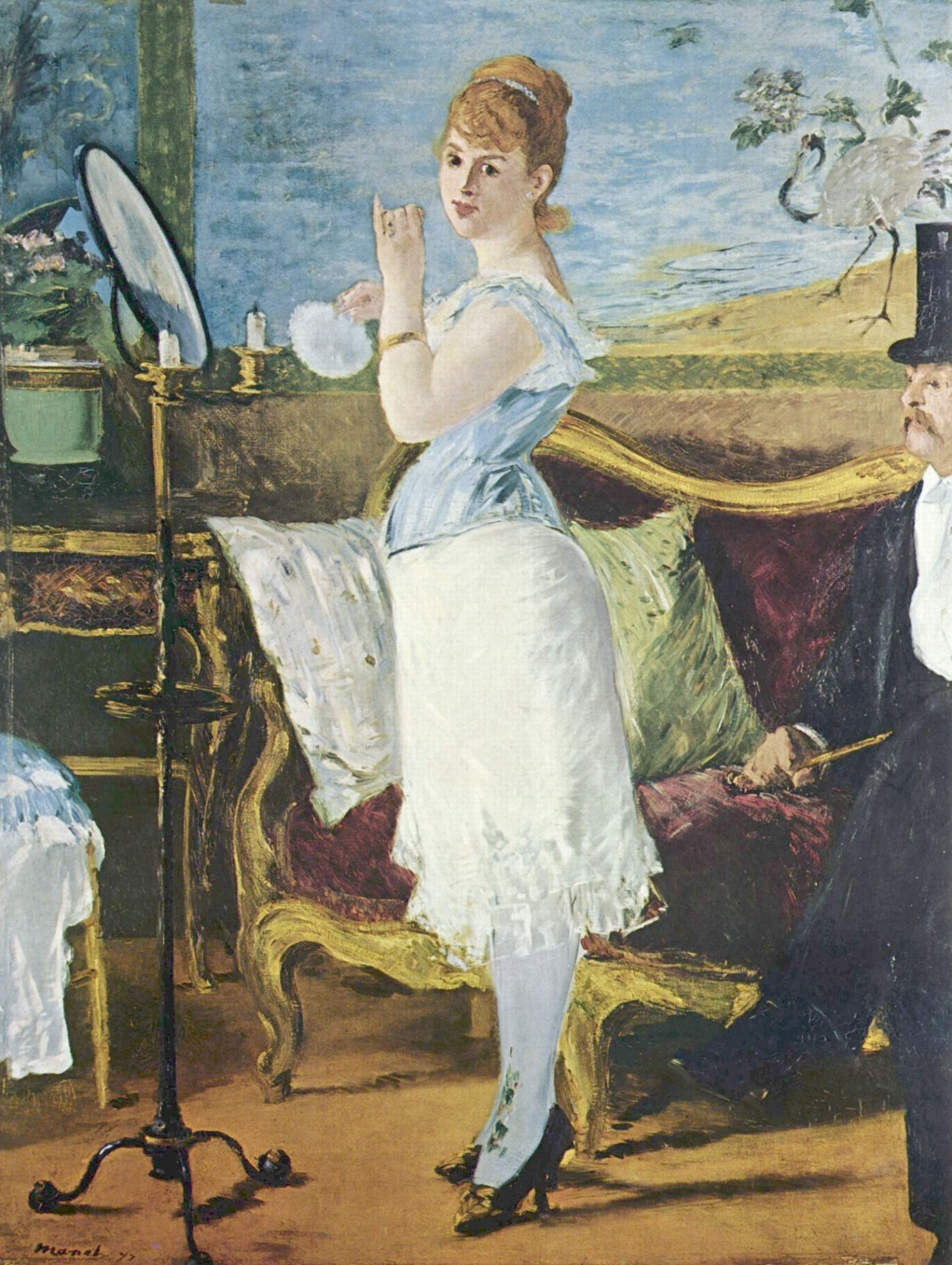 [Speaker Notes: Women look like dogs in Degas’ Waiting for the Client. No class and almost dirty as they wait for the men. Compared to Degas’ Nana who looks classy and clean]
Preparation for the Dance, Degas (1877)
[Speaker Notes: Mothers in dance]
Waiting, Degas (1882)
[Speaker Notes: Mothers in dance]
Before the Rehearsal, Degas (1880)
The Manet Family, Degas (1880)
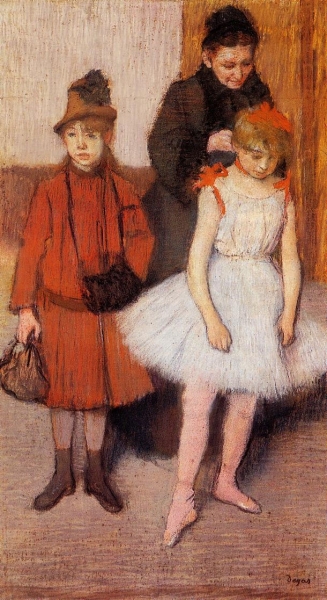 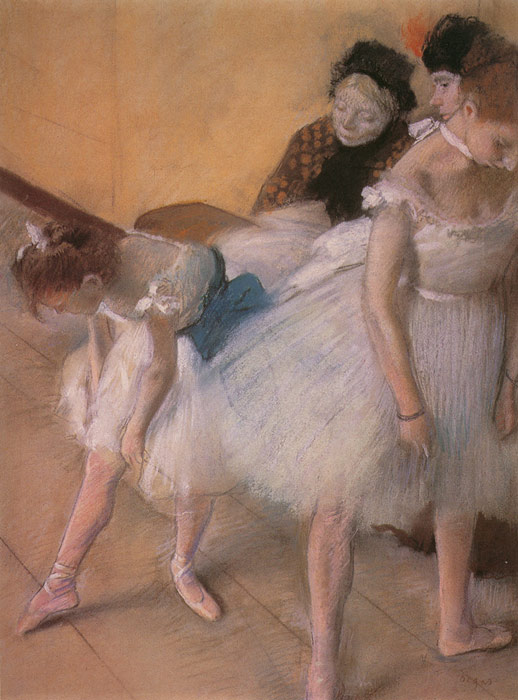 [Speaker Notes: Mothers in dance]
The Rehearsal, Degas (1874)
The Dance Class, Degas (1875)
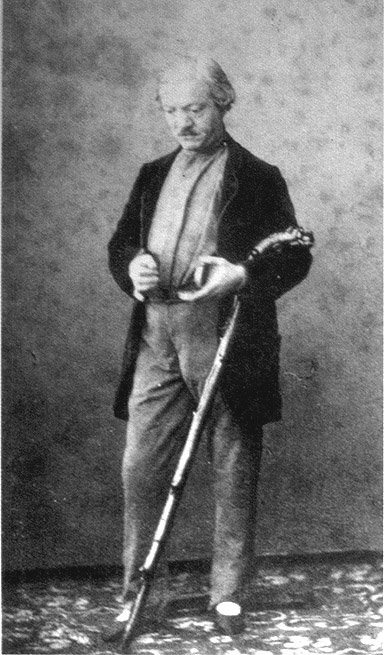 Jules Perrot, Bergamasco (1861)
The Dance Lesson, Degas (1872)
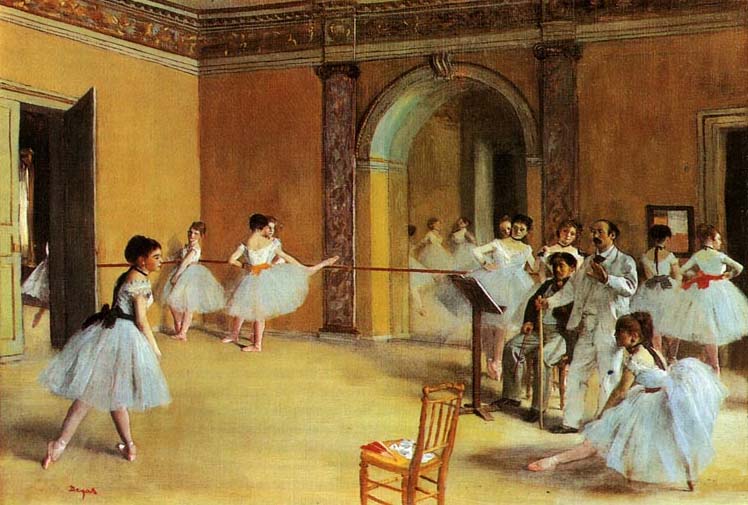 [Speaker Notes: Compared to next slide]
The Rehearsal, Degas (1879)
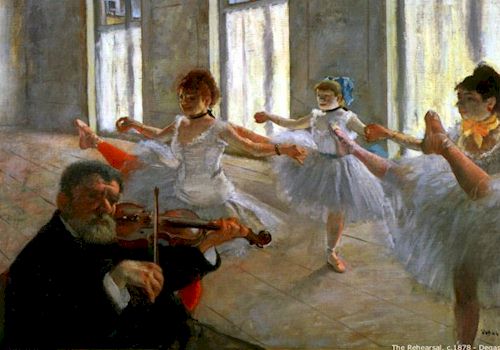 Masked Ball at the Opera, Manet (1873)
[Speaker Notes: Compared to next slide]
La Moulin de la Galette, Renoir (1876)
The Shepherds, Watteau (1718-19)
Moulin de la Galette (1900)